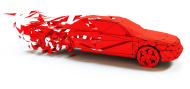 «Геометрические гонки»
Урок по геометрии в 7 классе
Учитель: Иванова Светлана Борисовна
г. Санкт-Петербург, 2016 г.
«Геометрия полна приключений, потому что за каждой задачей скрывается приключение мысли. Решить задачу – это значит пережить приключение». В. Произволов
Маршрут.
1. Разминка 3 мин.
      2. Решение задач по готовым чертежам 10 мин.
      3. «Дополни фразу» 5 мин. 
      4. Решение задач 10 мин.
      5. Кроссворд 4 мин
      6. Выступление у доски 10 мин
      7. Подведение итогов 2 мин
      8. Домашнее задание
1. РазминкаТерминологический диктант.
Проверь себя:
Параллельные, биссектриса, соответственные, медиана, перпендикуляр, хорда, гипотенуза, смежные, секущая, доказательство.
2. Решение задач по готовым чертежам
Ответы:
3. «Дополни фразу»
3. «Дополни фразу»  Проверь себя:
4. Решение задач
1. Внимательно прочитай условие.
2. Сделай краткую запись и рисунок.
3. Реши задачу, пояснения пиши обязательно!
4. Сделай проверку и запиши ответ.
Кроссворд
1к
3л
у
2б
и
н
4е
й
к
5а
л
в
и
7к
р
у
г
6а
и
к
о
м
а
с
л
с
е
с
8т
у
е
р
г
о
9л
к
ь
и
н
б
р
к
у
д
р
а
10в
т
ч
о
11г
р
ы
л
и
а
с
д
и
у
13м
12р
я
с
о
а
е
б
е
т
15к
а
т
14п
и
а
р
м
и
д
а
а
р
у
я
с
6. Выступление у доски
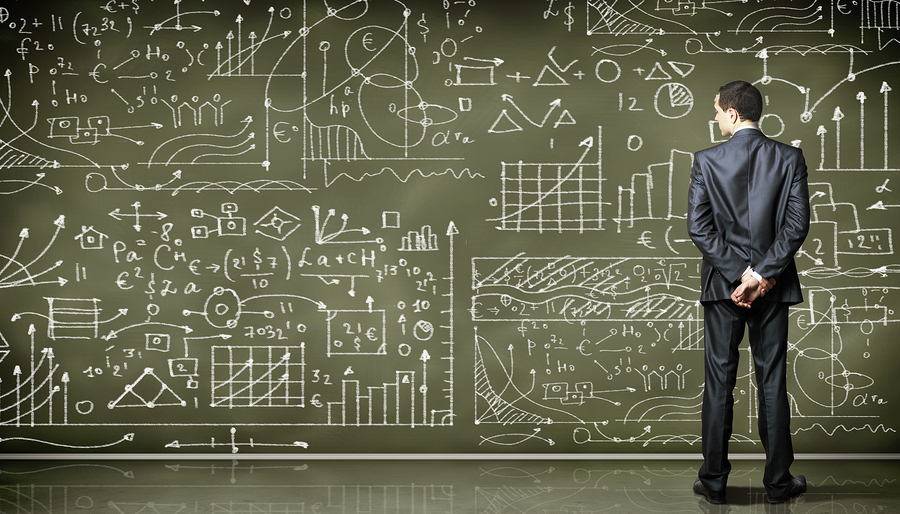 Проверь себя:
7. Подведение итогов,награждение победителей!
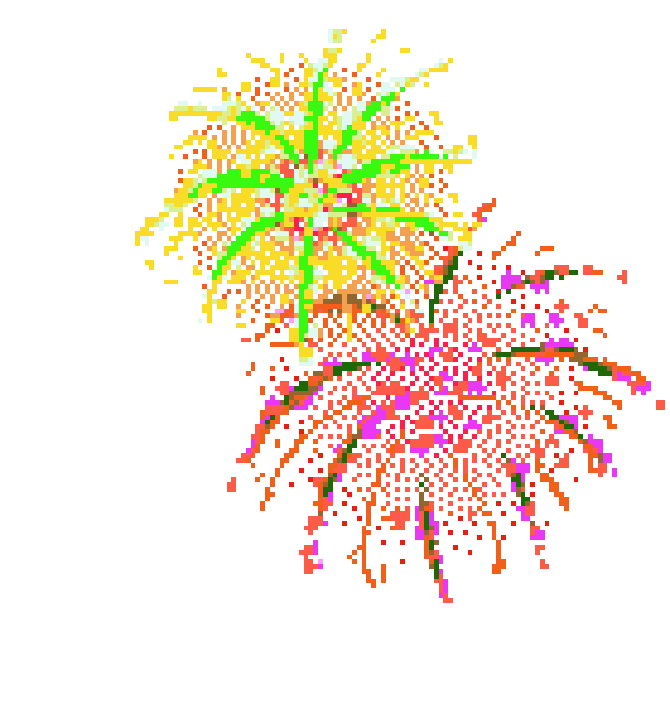 8. Домашнее задание:
Решите в тетрадях оставшиеся нерешенными задачи. Напишите все известные вам формулы для вычисления площадей различных геометрических фигур.
Рефлексия настроения и эмоционального состояния
Настроение отличное, мне понравился урок, было интересно
Настроение хорошее, но к происходившему на уроке я равнодушен
Настроение плохое, мне не интересно, ничего нового я не узнал
9. Литература:
Геометрия 7-9, учебник, Атанасян А. Г. и др., М. Просвещение, 2010 г.
Геометрия. Задачи на готовых чертежах для подготовки к ЕГЭ и ГИА. 7-9кл., Балаян Э. Н., Ростов н/Д, Феникс, 2013 г.
Наглядная геометрия. Рабочая тетрадь №1. Смирнов В. А., М, МЦНМО, 2012 г.
Интернет ресурсы: Википедия.